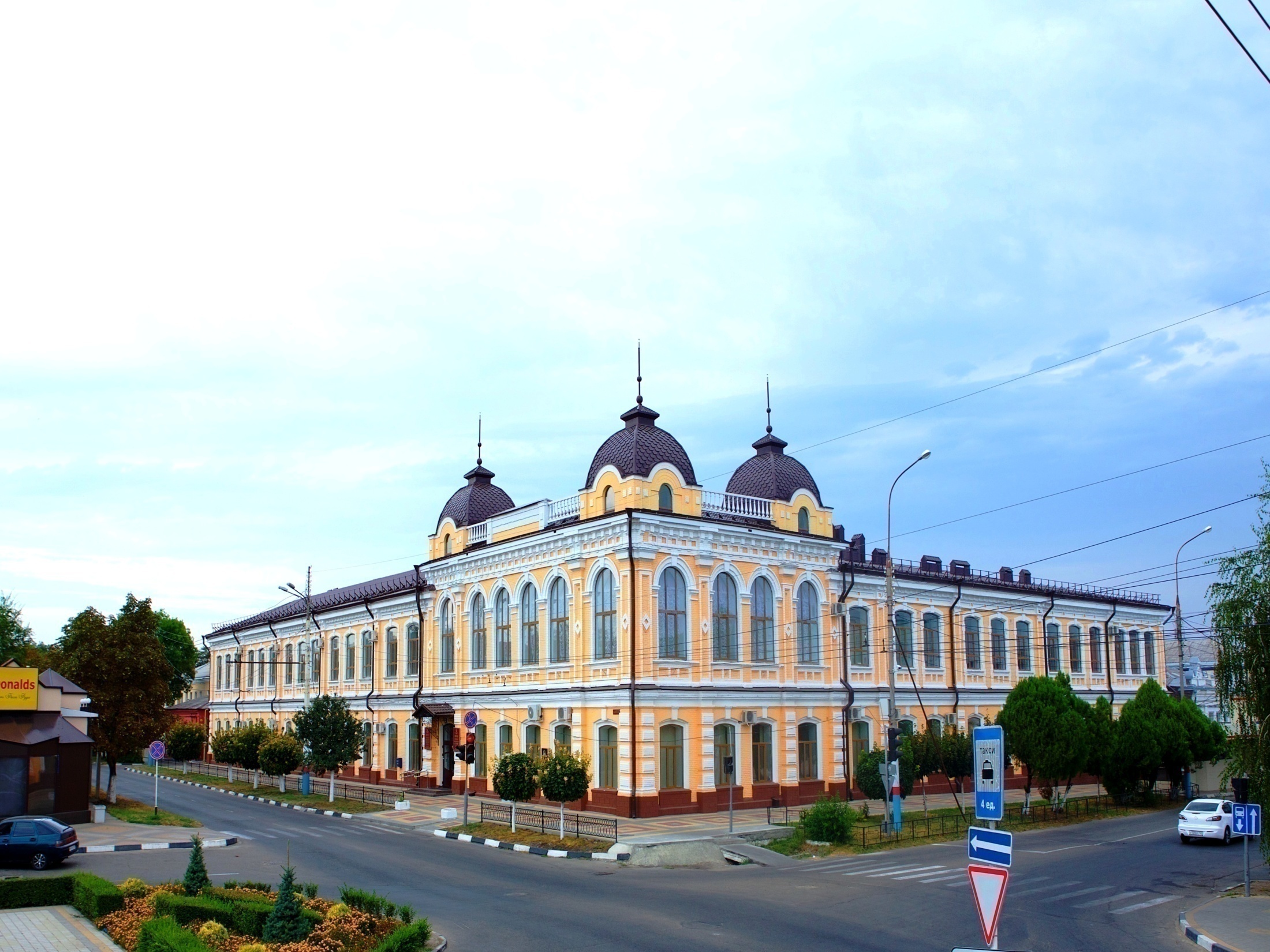 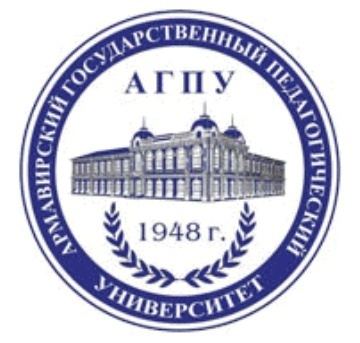 Об организации учебного процесса
 при осуществлении
 подготовки аспирантов
в 2017-2018 учебном  году 








Заведующий отделом по ПКВК А.Р.Петросян
Отдел по подготовке кадров высшей квалификации
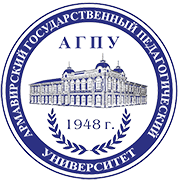 Нормативные документы
Федеральным  законом от 29.12.2012 №273-ФЗ "Об образовании в Российской Федерации"
Приказом  Министерства образования и науки РФ от 19.11.2013 №1259 «Об утверждении Порядка организации и осуществления образовательной деятельности по образовательным программам высшего образования – программам подготовки научно-педагогических кадров в аспирантуре (адъюнктуре)» 
Федеральными  государственными  образовательными стандартами  высшего образования (уровень подготовки кадров высшей квалификации) по направлениям подготовки, реализуемыми в  ФГБОУ ВО «Армавирский государственный педагогический университет»
Отдел по подготовке кадров высшей квалификации
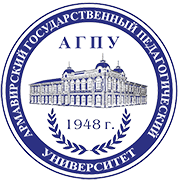 Нормативные документы
Постановлением Правительства Российской Федерации от 24.09.2013  N 842 г. Москва «О порядке присуждения ученых степеней»
Приказом  Министерства образования и науки РФ от 18.03.2016 № 277 «Порядок  проведения государственной итоговой аттестации по образовательным программам высшего образования – программам подготовки научно-педагогических кадров в аспирантуре»
Приказа Министерства образования и науки РФ от 12.01.2017 №13 «Об утверждении Порядка приема на обучение по образовательным программам высшего образования – программам подготовки научно-педагогических кадров в аспирантуре»
Отдел по подготовке кадров высшей квалификации
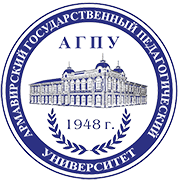 Нормативные документы
Приказа Министерства образования и науки РФ от 12.09.2013 № 1061 «Об утверждении перечней специальностей и направлений подготовки высшего образования»
Приказа Министерства образования и науки РФ от 28.03.2014 N 247 «Об утверждении Порядка прикрепления лиц для сдачи кандидатских экзаменов, сдачи кандидатских экзаменов и их перечня»
Устава и иных локальных нормативных  актов Университета
Отдел по подготовке кадров высшей квалификации
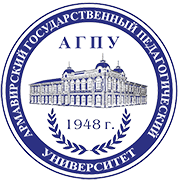 8 направлений подготовки
                      46.06.01  –  Исторические науки и археология 
                      47.06.01  –  Философия, этика и религиоведение
                      45.06.01  –  Языкознание и литературоведение
                      37.06.01  –  Психологические науки
                      51.006.01 – Культурология
                      41.06.01  –  Политические науки и регионоведение
                      44.06.01  –  Образование и педагогические наук
                      42.06.01  –  Средства массовой информации и
                                        информационно-библиотечное дело
Отдел по подготовке кадров высшей квалификации
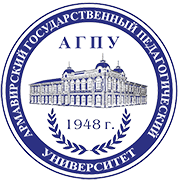 КОНТИНГЕНТ АСПИРАНТОВ В АГПУ на 19.10. 2017 г.
Всего обучается 255 аспиранта
9 аспирантов  по очной форме обучения
236 аспирантов заочной форме обучения
10 аспирантов  находятся в академическом отпуске
Отдел по подготовке кадров высшей квалификации
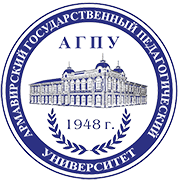 поступившие в 2017-2018 учебном году 68 человек
Отдел по подготовке кадров высшей квалификации
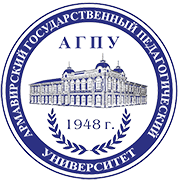 Научные руководители аспирантов 1 года обучения - 41 человек
Андриенко Н.К.
Васильев А.М.
Великая Н.Н.
Ветров Ю.П.
Виноградов Б.В.
Волошин Д.А.
Галустов А.Р.
Гамов В.И.
Голованова С.А.
Горина И.И.
Губанова М.А.
Дендеберя Н.Г.
Дохоян А.М.
Дьякова Е.А.
Зеленко Н.В.
Катермина В.В.
Качалова А.В.
Ковалевич Е.П.
Ковальчук Д.А.
Коробчак В.Н.
Кузнецова Л.Э.
Лукаш С.Н.
Малахова С.А.
Мацко А.И.
Нагапетова А.Г.
Назаров В.В.
Никифоров Ю.Б.
Никульникова Я.С.
Паладян К.А.
Панарина Е.В.
Петросян А.Р.
Похилько А.Д.
Приймак Ю.В.
Реутова Л.П.
Рубцов И.Н.
Санина Е.И.
Соболева Е.А.
Твелова И.А.
Тупичкина Е.А.
Хлопкова В.М.
Черкасова И.П.
Кафедра всеобщей и отечественной истории
Кафедра философии, права и социально-гуманитарных наук
Кафедра иностранных языков и методики их преподавания
Кафедра отечественной филологии и журналистики
Кафедра педагогики и технологий дошкольного и начального образования
Кафедра математики, физики и методики их преподавания
Кафедра теории,истории педагогики и образовательной практики
Кафедра социальной, специальной педагогики и психологии
Кафедра физической культуры и медико-биологических дисциплин
Отдел по подготовке кадров высшей квалификации
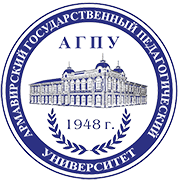 Организация образовательной деятельности
Программы аспирантуры реализуются образовательными   организациями в целях создания аспирантам условий для приобретения необходимого для осуществления профессиональной деятельности уровня знаний, умений, навыков, опыта деятельности и подготовки к защите научно-квалификационной работы (диссертации) на соискание ученой степени кандидата наук. 
(Приказ Министерства образования и науки РФ от 19.11.2013 №1259 «Об утверждении Порядка организации и осуществления образовательной деятельности по образовательным программам высшего образования – программам подготовки научно-педагогических кадров в аспирантуре (адъюнктуре)»)

  Подготовка осуществляется по Федеральным государственным образовательным стандартам (ФГОС)
Отдел по подготовке кадров высшей квалификации
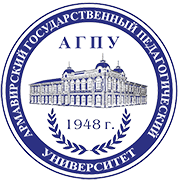 График учебного процесса очной формы обучения
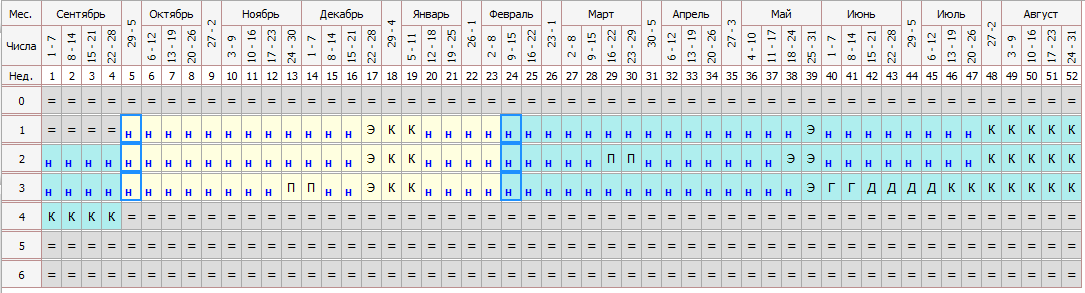 Отдел по подготовке кадров высшей квалификации
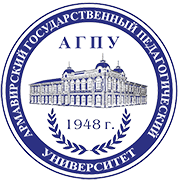 График учебного процесса заочной формы обучения
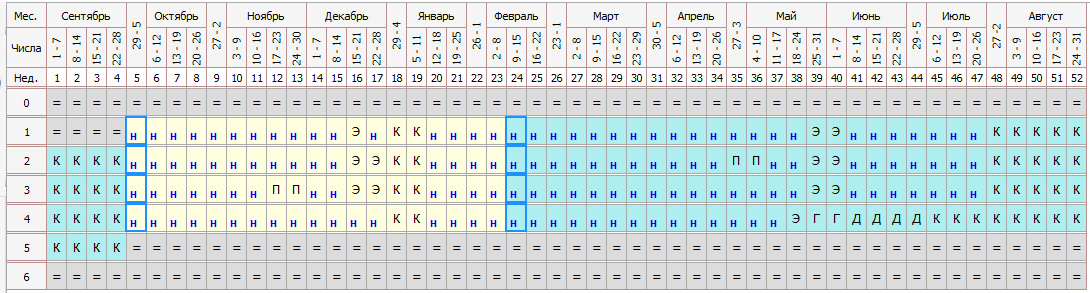 Отдел по подготовке кадров высшей квалификации
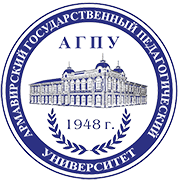 Структура учебного плана аспирантуры
Обучение в аспирантуре  по семестрам 
(3 года по очной, 4 года по заочной форме) 
Блок 1 «Дисциплины»
базовая часть (9 з.е.)        
вариативная часть (21 з.е.)

Блок 2 «Практики»
педагогическая (3 з.е.)               
научно-исследовательская  (3 з.е.)

Блок 3 «Научные исследования»

Блок 4 «ГИА»
государственный экзамен (3 з.е.)
подготовка и защита НКР (6 з.е.)
Отдел по подготовке кадров высшей квалификации
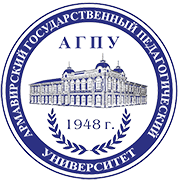 Структура программы аспирантуры
Отдел по подготовке кадров высшей квалификации
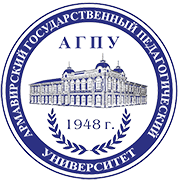 Структура учебного плана программы аспирантуры
Отдел по подготовке кадров высшей квалификации
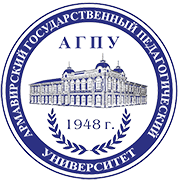 Организация образовательной деятельности
проведение учебных занятий по дисциплинам (модулям) в форме лекций, семинаров, консультаций, научно-практических занятий, лабораторных работ, коллоквиумов, в иных формах, устанавливаемых организацией (Блок 1);
 проведение практик (Блок 2);
 проведение научных исследований, в рамках которых обучающиеся выполняют самостоятельные научные исследования в соответствии с направленностью программы аспирантуры 
(Блок 3);
 проведение контроля качества освоения программы аспирантуры посредством текущего контроля успеваемости, промежуточной аттестации обучающихся (Блоки 1, 2 и 3) 
 проведение государственной итоговой аттестации  обучающихся (Блок 4)
(Приказ Министерства образования и науки РФ от 19.11.2013 №1259 «Об утверждении Порядка организации и осуществления образовательной деятельности по образовательным программам высшего образования – программам подготовки научно-педагогических кадров в аспирантуре (адъюнктуре)»)
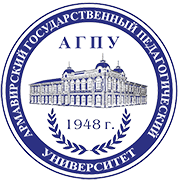 ИНДИВИДУАЛЬНЫЙ ПЛАН РАБОТЫ АСПИРАНТА
Отдел по подготовке кадров высшей квалификации
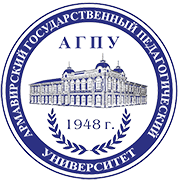 Научное руководство
Промежуточная аттестация
Кандидатские экзамены
Отдел по подготовке кадров высшей квалификации
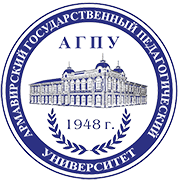 Организация научно-исследовательской работы аспиранта
Перечень обязательных аттестационных материалов
Отдел по подготовке кадров высшей квалификации
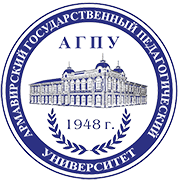 ОТЧЁТНЫЕ ДОКУМЕНТЫ
ДЛЯ ПЕРЕВОДА НА СЛЕДУЮЩИЙ ГОД ОБУЧЕНИЯ В АСПИРАНТУРЕ
ИНДИВИДУАЛЬНЫЙ  ПЛАН  РАБОТЫ  АСПИРАНТА
ОТЧЕТ АСПИРАНТА ЗА ГОД
ОТЧЕТЫ ПО ПЕДАГОГИЧЕСКОЙ  И НАУЧНО-ИССЛЕДОВАТЕЛЬСКОЙ  ПРАКТИКЕ
Отдел по подготовке кадров высшей квалификации
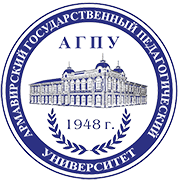 Педагогическая практика
Педагогическая практика является обязательной для всех аспирантов, включает в себя учебно-методическую работу (подготовка к занятиям, методическая работа, посещение и анализ занятий, посещение научно-методических консультаций и пр.) и непосредственно аудиторную работу со студентами (проведение лекций, семинаров, практических, лабораторных занятий)
Педагогическая практика проходит под двойным руководством – научного руководителя и руководителя ОПОП кафедры.
Педагогическая практика должна быть пройдена аспирантом в течение марта 2018 г.
Отчет о педагогической практике, подписанный научным руководителем, сдается руководителю практики от кафедры
Отчета о педагогической практике должна заслушивается в мае 2018 г.
Отдел по подготовке кадров высшей квалификации
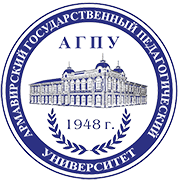 Научно-исследовательская практика
Научно-исследовательская практика является обязательной для всех аспирантов
Содержание практики определяется руководителем образовательной программы и включает в себя различные виды научно-исследовательской работы: ознакомление с практикой ведущих научно-исследовательских коллективов, проведение лабораторных исследований, подготовку статей, подготовку документации на грант и т.п. 
Научно-исследовательская практика проходит под руководством научного руководителя
Научно-исследовательская практика должна быть пройдена аспирантом на 3 курсе
Отчет о научно-исследовательской практике заслушивается в декабре 2017 года на профильной кафедре
Отдел по подготовке кадров высшей квалификации
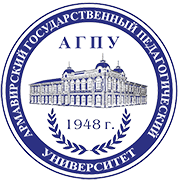 Формы Государственной итоговой аттестации в соответствии  требованиями  ФГОС ВО
  
 ГИА обучающихся проводится в форме:

- государственного экзамена
 - представление научного доклада об основных результатах подготовленной научно-квалификационной работы (диссертации)
Отдел по подготовке кадров высшей квалификации
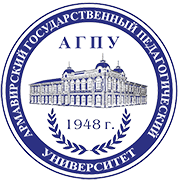 Государственная итоговая аттестация
Отдел по подготовке кадров высшей квалификации
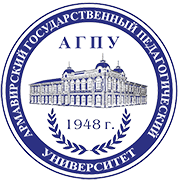 Научный доклад об основных результатах подготовленной научно-квалификационной работы (диссертации)
Тема научного доклада должна соответствовать теме научно‐квалификационной работы НКР (диссертации) обучающегося

2. Структура научного доклада должна полностью соответствовать структуре автореферата диссертации

3. Заведующий кафедрой допускает научный доклад аспиранта к представлению на ГИА
Отдел по подготовке кадров высшей квалификации
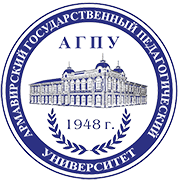 Порядок представления диссертации в ДС
Отдел по подготовке кадров высшей квалификации
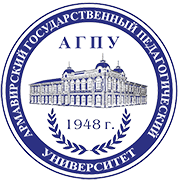 Документы об окончании аспирантуры
Диплом о высшем образовании третьего уровня с присвоением квалификации «Исследователь. Преподаватель-исследователь»
  Справка о сдаче кандидатских экзаменов:
   Иностранный язык
   История и философия науки
   Специальная дисциплина по научной специальности
  Заключение по научно-квалификационной работе (диссертации), в котором отражаются личное участие соискателя ученой степени в получении результатов, изложенных в диссертации, степень достоверности результатов проведенных соискателем ученой степени исследований, их новизна и практическая значимость, ценность научных работ соискателя ученой степени, научная специальность, которой соответствует диссертация, полнота изложения материалов диссертации в работах, опубликованных соискателем ученой степени (п.16 Положения о присуждении ученых степеней. Постановление Правительства Российской Федерации от 24 сентября 2013 г. N 842 г. Москва "О порядке присуждения ученых степеней» 
 С дипломом об окончании аспирантуры выпускник предоставляет диссертацию в диссертационный совет для защиты.
Отдел по подготовке кадров высшей квалификации
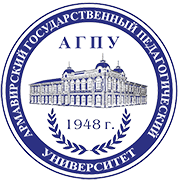 Статья 173.1.   Гарантии и компенсации работникам, совмещающим работу с получением высшего образования – подготовки кадров высшей квалификации, а также работникам, допущенным к соисканию ученой степени кандидата наук или доктора наук
К числу гарантий и компенсаций, предоставляемых работникам, осваивающим программы подготовки научно-педагогических кадров в аспирантуре (адъюнктуре), программы ординатуры и программы ассистентуры-стажировки по заочной форме обучения относится предоставление ежегодных дополнительных отпусков продолжительностью 30 календарных дней с сохранением среднего заработка. 
Работодатель обязан предоставить лицу, совмещающему работу с получением высшего образования - подготовки кадров высшей квалификации, указанный отпуск на основании справки, подтверждающей факт обучения по заочной форме в соответствующей организации, осуществляющей образовательную деятельность по имеющим государственную аккредитацию программам подготовки научно-педагогических кадров в аспирантуре (адъюнктуре), программы ординатуры, программы ассистентуры-стажировки.
Отдел по подготовке кадров высшей квалификации
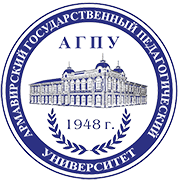 Статья 173.1.   Гарантии и компенсации работникам, совмещающим работу с получением высшего образования – подготовки кадров высшей квалификации, а также работникам, допущенным к соисканию ученой степени кандидата наук или доктора наук
В течение всего периода обучения работник, осваивающий программы подготовки научно-педагогических кадров в аспирантуре (адъюнктуре), программы ординатуры и программы ассистентуры-стажировки по заочной форме обучения, имеет право на установление одного свободного от работы дня в неделю с оплатой его в размере 50% получаемой заработной платы. 
Указанный свободный день предоставляется исключительно по желанию работника, выраженному в соответствующем заявлении. В случае подачи работником такого заявления работодатель обязан его удовлетворить.
Отдел по подготовке кадров высшей квалификации
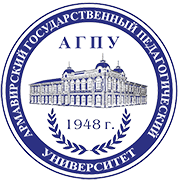 ОПЛАТА ЗА ОБУЧЕНИЕ
1 СЕМЕСТР – ДО  15 ОКТЯБРЯ
2 СЕМЕСТР – ДО 15 АПРЕЛЯ

КВИТАНЦИИ ОБ ОПЛАТЕ НАХОДЯТСЯ В БАНКАХ 
КУБАНЬ-КРЕДИТ ИЛИ СБЕРБАНК

КОПИИ КВИТАНЦИЙ ОБ ОПЛАТЕ ПРЕДСТАВЛЯЮТСЯ В ОТДЕЛ ПКВК

ДЛЯ ИНОГОРОДНИХ АСПИРАНТОВ РЕКВИЗИТЫ ДЛЯ ОПЛАТЫ ЗА ОБУЧЕНИЕ РАЗМЕШЕНЫ НА САЙТЕ АСПИРАНТУРЫ
Отдел по подготовке кадров высшей квалификации
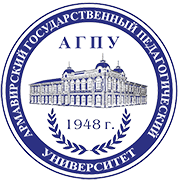 Спасибо за внимание